Центр развития перспективных научных исследований
НИУ ВШЭ
Москва
2022
Конкурс проектов на выполнение фундаментальных научных исследований распределёнными межкампусными научными подразделениями НИУ ВШЭ
Центр развития перспективных научных исследований
Конкурс проектов на выполнение фундаментальных научных исследований распределёнными межкампусными научными подразделениями
Содержание
Содержание
Общие положения
Участники Конкурса
Условия участия в Конкурсе
Условия реализации проектов
Порядок финансирования
Расходы на участие в Конкурсе
Содержание заявки на участие в Конкурсе
Подготовка и подача заявки на участие в Конкурсе
Рассмотрение заявок на участие в Конкурсе
Подведение итогов Конкурса. Определение победителя
Критерии оценки заявок
Возврат заявок на участие в Конкурсе
Этапы конкурса и сроки
Центр развития перспективных научных исследований
Конкурс проектов на выполнение фундаментальных научных исследований распределёнными межкампусными научными подразделениями
Общие положения
Общие положения
Цели Конкурса
развитие межкампусного сотрудничества 
в исследовательской сфере 

формирование единой среды проведения научных исследований во всех кампусах НИУ ВШЭ 

оказание поддержки научным проектам, реализуемым научными (научно-исследовательскими) подразделениями в кампусах НИУ ВШЭ

вовлечение в научные исследовательские проекты студентов и аспирантов Университета для формирования общей академической культуры
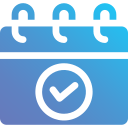 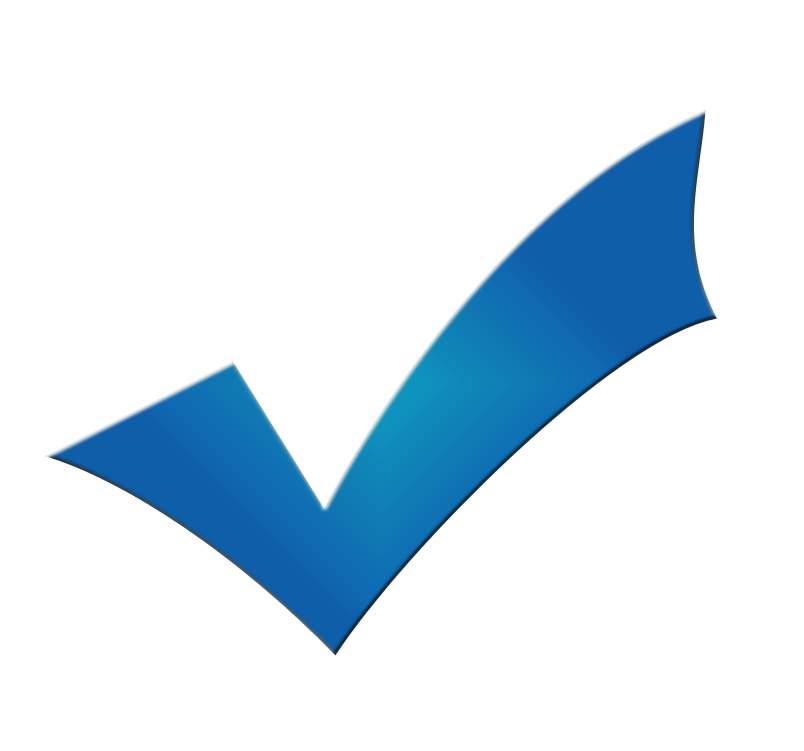 Срок подачи заявок на Конкурс: 
с 08.08.2022 по 15.10.2022 включительно
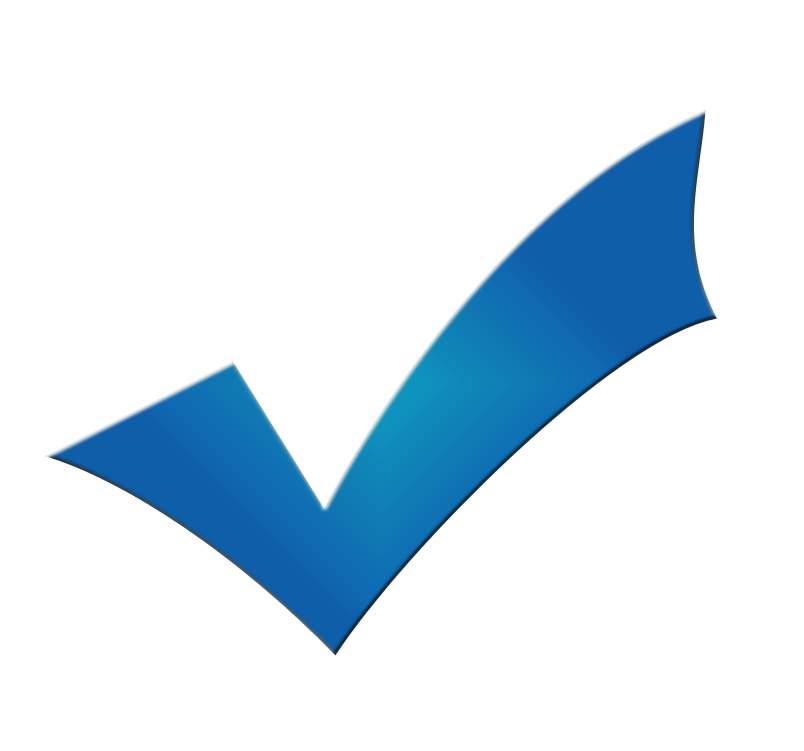 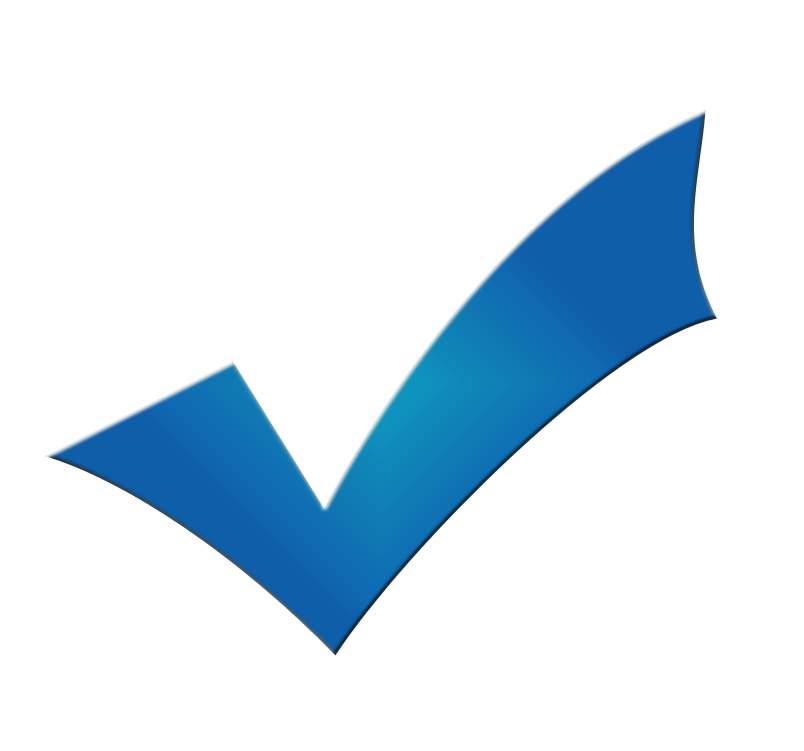 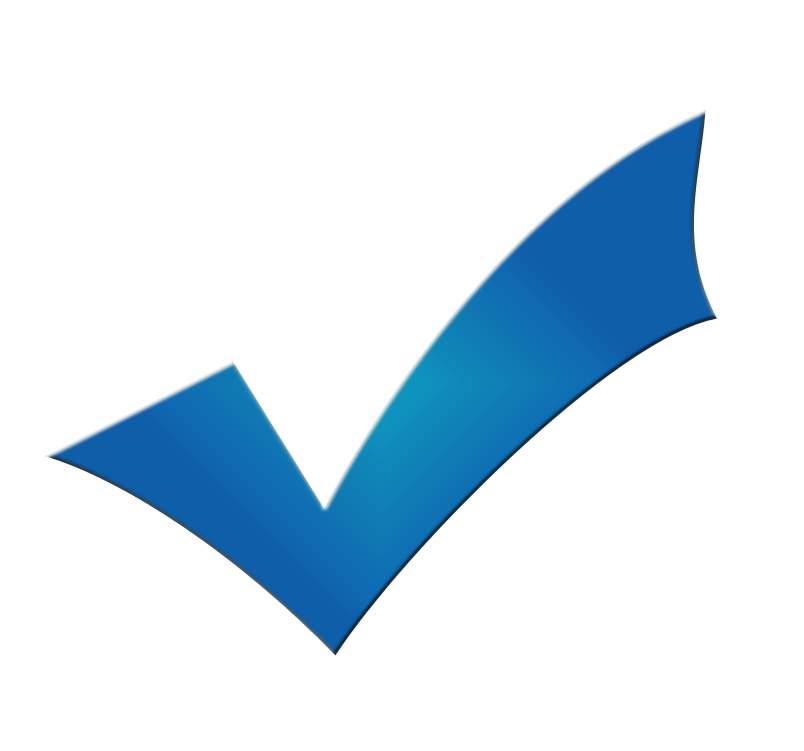 Центр развития перспективных научных исследований
Конкурс проектов на выполнение фундаментальных научных исследований распределёнными межкампусными научными подразделениями
Участники Конкурса
Участники Конкурса
К участию в Конкурсе приглашаются Базовые подразделения и Научные партнеры
1. Базовое подразделение - 
структурное подразделение (структурная единица) НИУ ВШЭ и его филиалов (кампусов), основным видом деятельности которого является научная (научно-исследовательская) деятельность
может подать на Конкурс не более 1 заявки 
должно иметь положительный опыт проведения фундаментальных и (или) прикладных научных исследований в НИУ ВШЭ 
участники проекта Базового подразделения должны иметь положительный опыт прохождения процедуры оценки публикационной активности НИУ ВШЭ
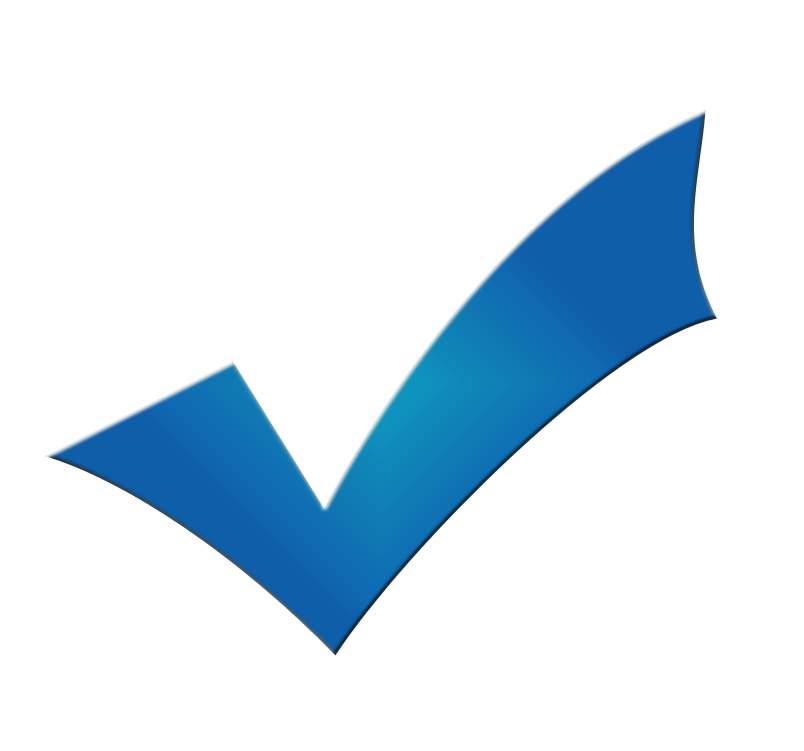 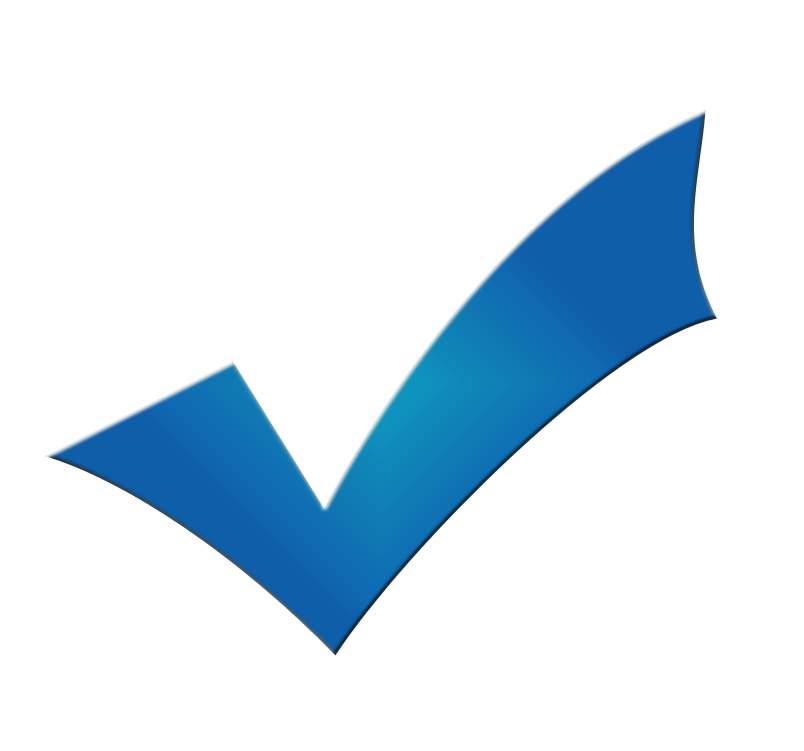 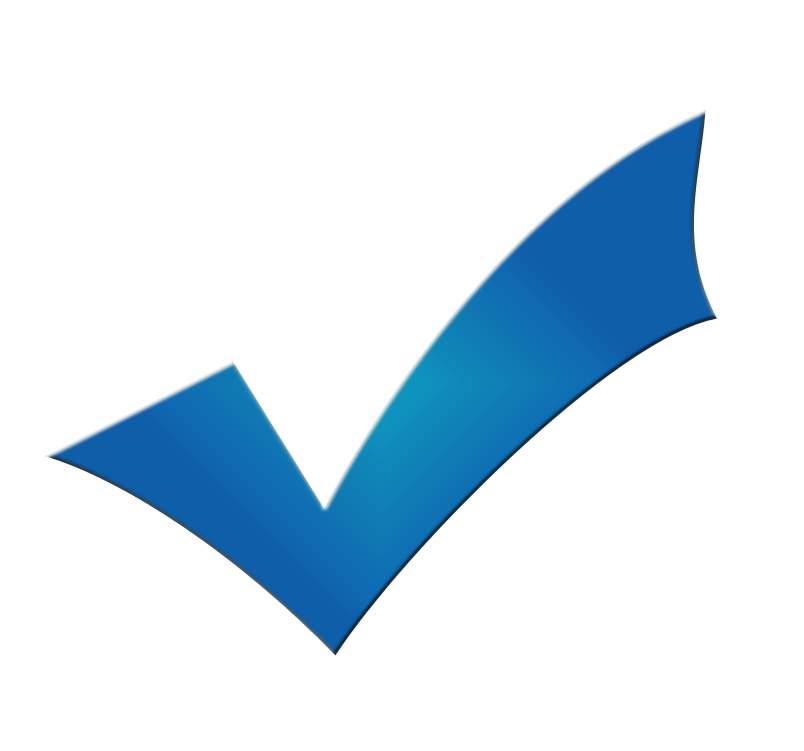 Центр развития перспективных научных исследований
Конкурс проектов на выполнение фундаментальных научных исследований распределёнными межкампусными научными подразделениями
Участники Конкурса
Участники Конкурса
2. Научный партнер -
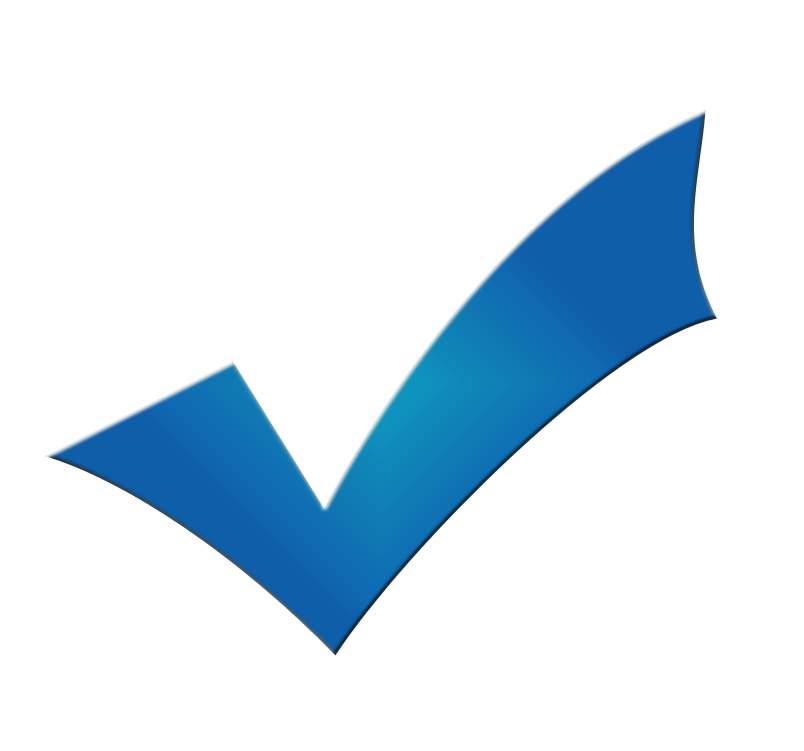 должен иметь опыт самостоятельной научной работы
участники проекта Научного партнера должны иметь положительный опыт прохождения процедуры оценки публикационной активности НИУ ВШЭ
a) научный коллектив другого кампуса, занимающийся сходной с Базовым подразделением научной тематикой, но не являющийся структурной единицей на момент конкурса
в случае победы в Конкурсе Научный партнер создает научное подразделение (структурную единицу) в структуре факультета своего профильного  в соответствии с локальными нормативными актами НИУ ВШЭ. Название научного подразделения идентично названию Базового подразделения с добавлением наименования кампуса, в структуре которого оно создано
или
b) уже созданное на момент проведения Конкурса научное подразделение, находящееся в другом кампусе НИУ ВШЭ
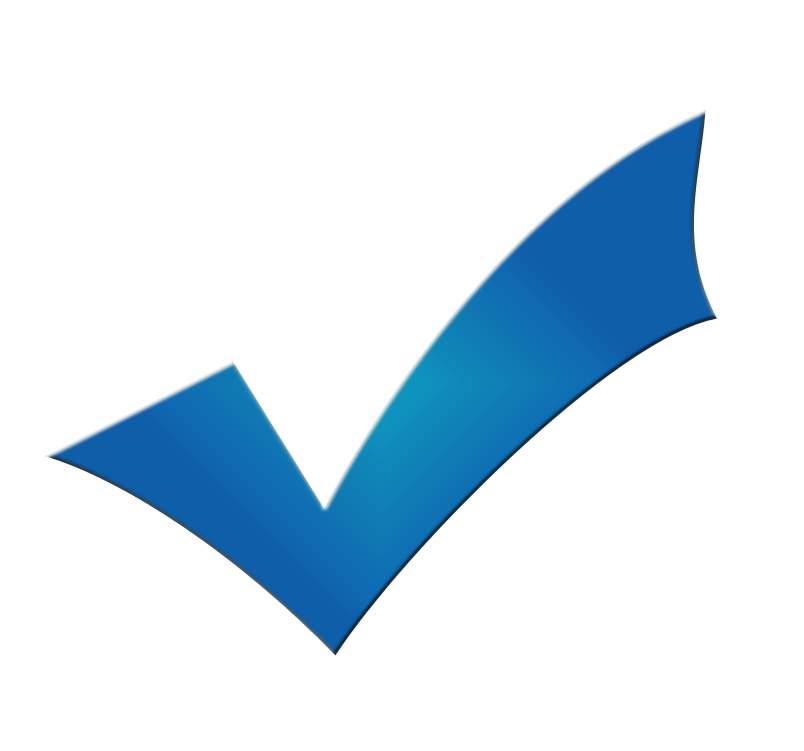 Центр развития перспективных научных исследований
Конкурс проектов на выполнение фундаментальных научных исследований распределёнными межкампусными научными подразделениями
Условия участия в Конкурсе
Условия участия в Конкурсе
Проекты не должны являться повторением научных исследований


Указанные показатели не могут дублировать текущие показатели эффективности базового подразделения (идут сверх утвержденных)
Базовое подразделение и Научный партнер – участники Конкурса - подают на Конкурс заявку на реализацию научного проекта, объединенного общей научной тематикой 
Заявленные на Конкурс научные проекты могут быть развитием проектов, выполняемых в текущем или выполненных в предыдущем периоде, реализуемых в НИУ ВШЭ и вне его за счёт бюджетных средств различных уровней и иных источников
Участники Конкурса представляют показатели эффективности, являющиеся частью заявки, подаваемой на Конкурс
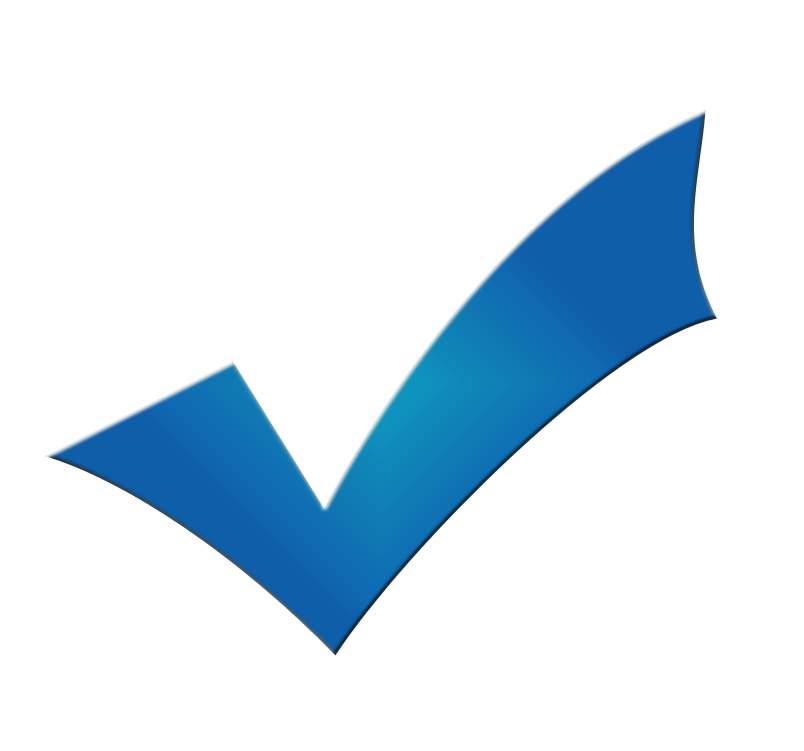 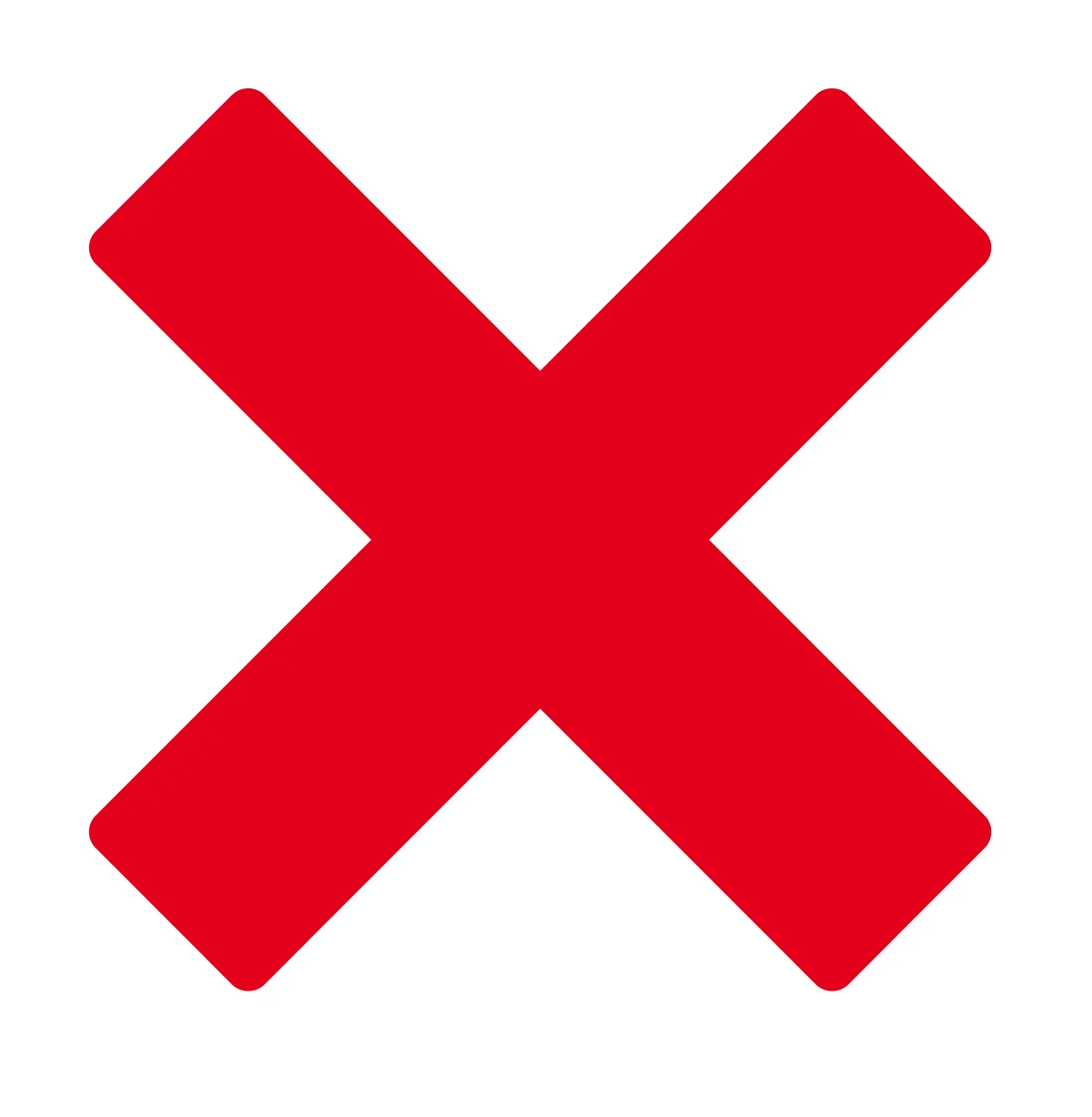 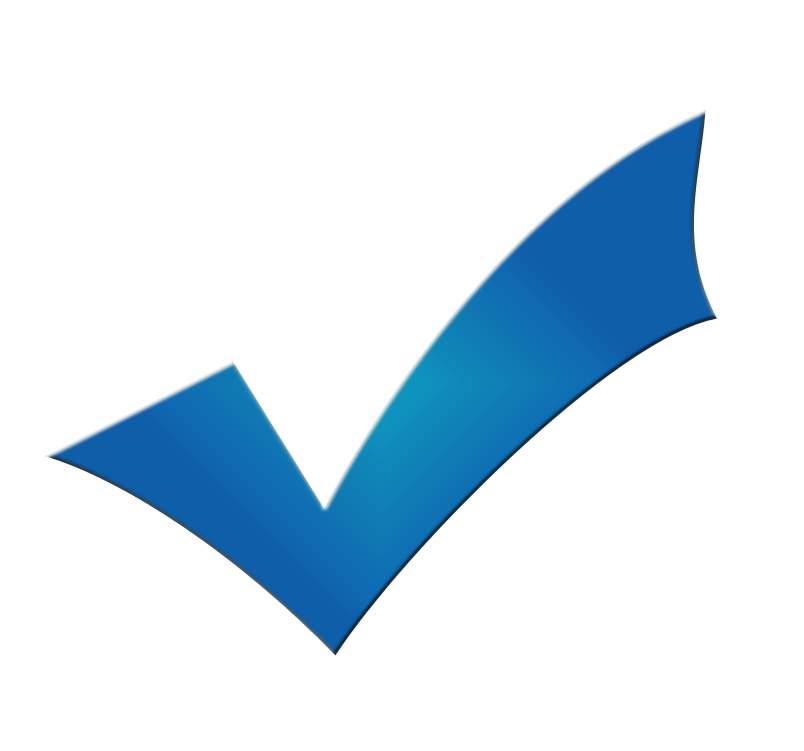 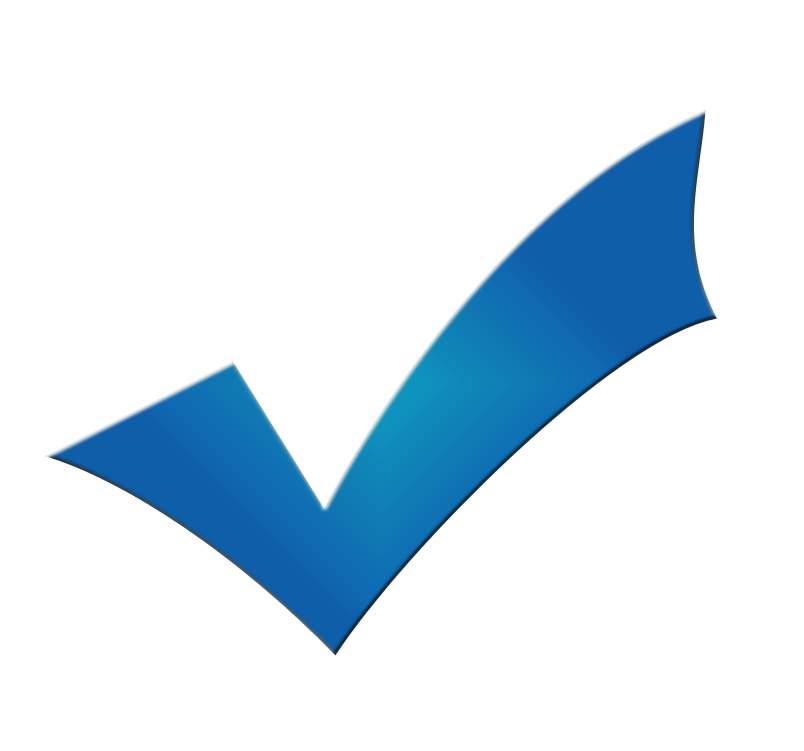 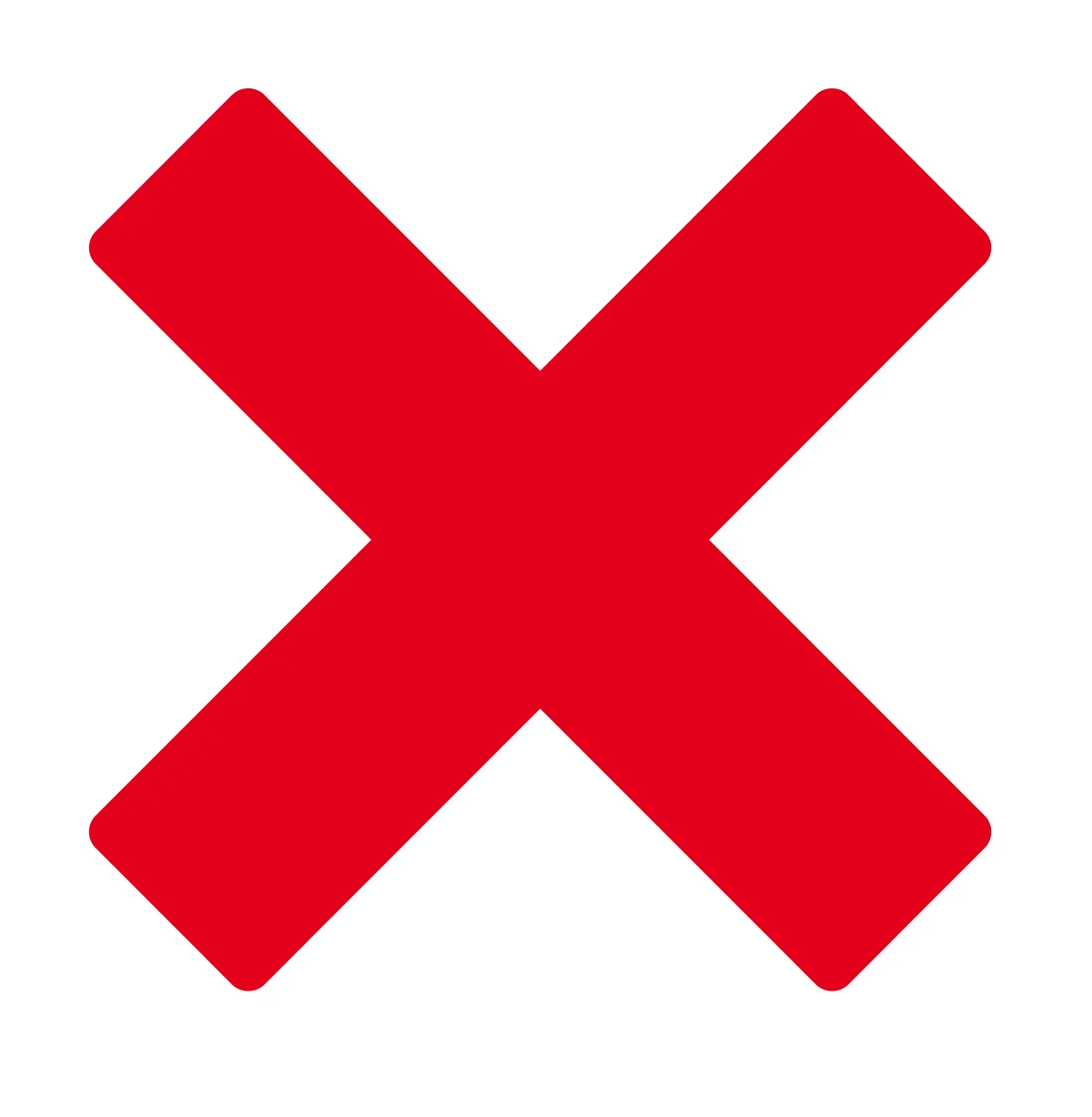 Центр развития перспективных научных исследований
Конкурс проектов на выполнение фундаментальных научных исследований распределёнными межкампусными научными подразделениями
Условия реализации проектов
Условия реализации проектов
В коллективе Научного партнера должно быть 
не менее 50% участников моложе 39 лет (на момент старта научного проекта) 
не менее 30% участников из числа студентов / аспирантов НИУ ВШЭ от общего количества трудоустроенных в коллективе работников 
В случае победы заявки в Конкурсе студенты / аспиранты должны быть трудоустроены в созданное по итогам конкурса подразделение на условиях трудового договора
Руководитель Научного партнера может быть трудоустроен в созданное в установленном в НИУ ВШЭ порядке по итогам Конкурса подразделение на условиях внутреннего совместительства 
Работники Научного партнера могут быть трудоустроены в подразделении на условиях полной занятости / внешнего или внутреннего совместительства
В Базовом подразделении и в подразделении Научного партнера за административное сопровождение научного проекта отвечает менеджер, или иной работник, на которого возложены обязанности менеджера
Требования к научным коллективам участников Конкурса
Все участники научного проекта должны быть трудоустроены в НИУ ВШЭ на условиях трудового договора 
Участие в проектах на условиях дистанционного трудового договора не предусмотрено
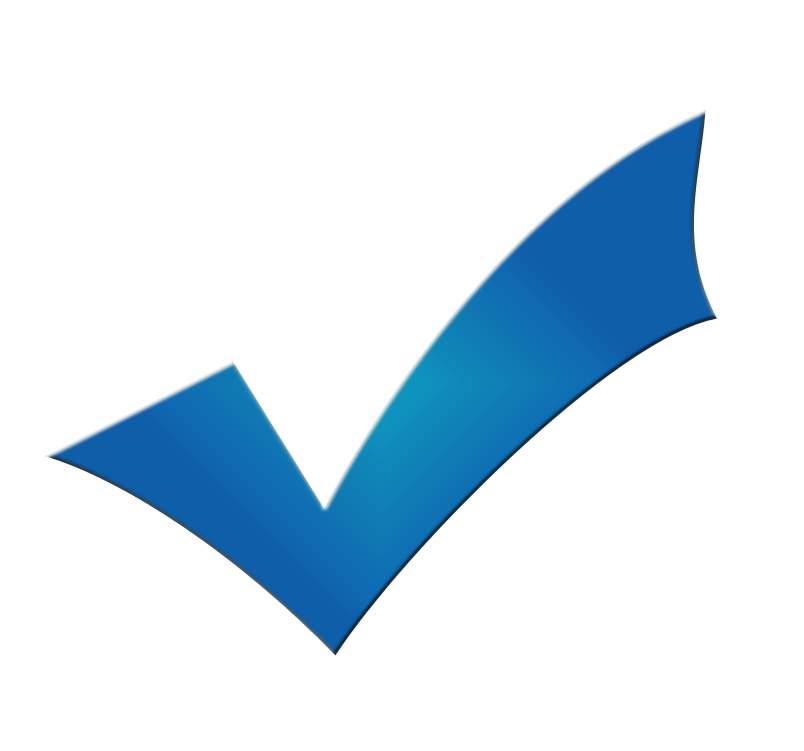 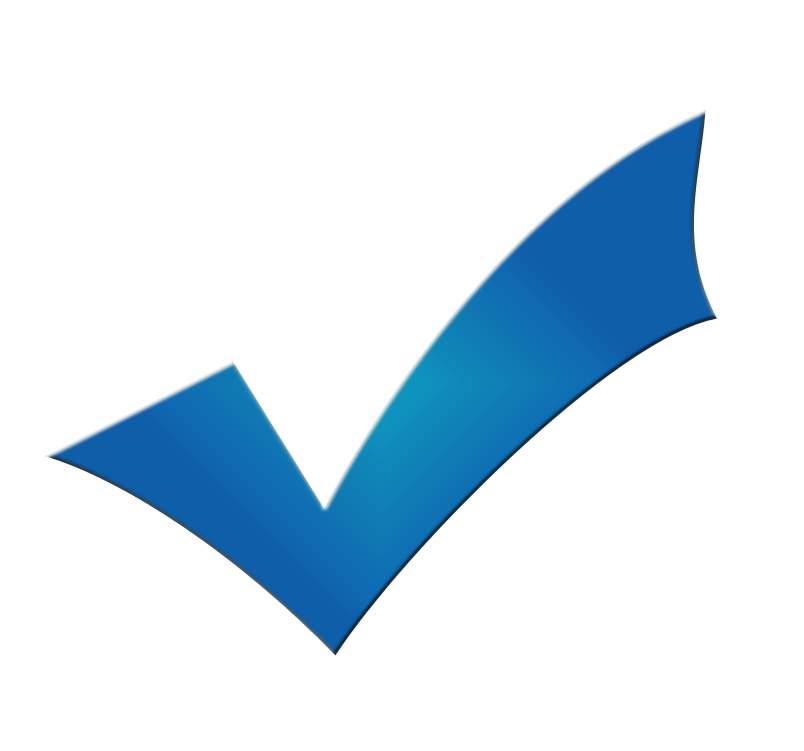 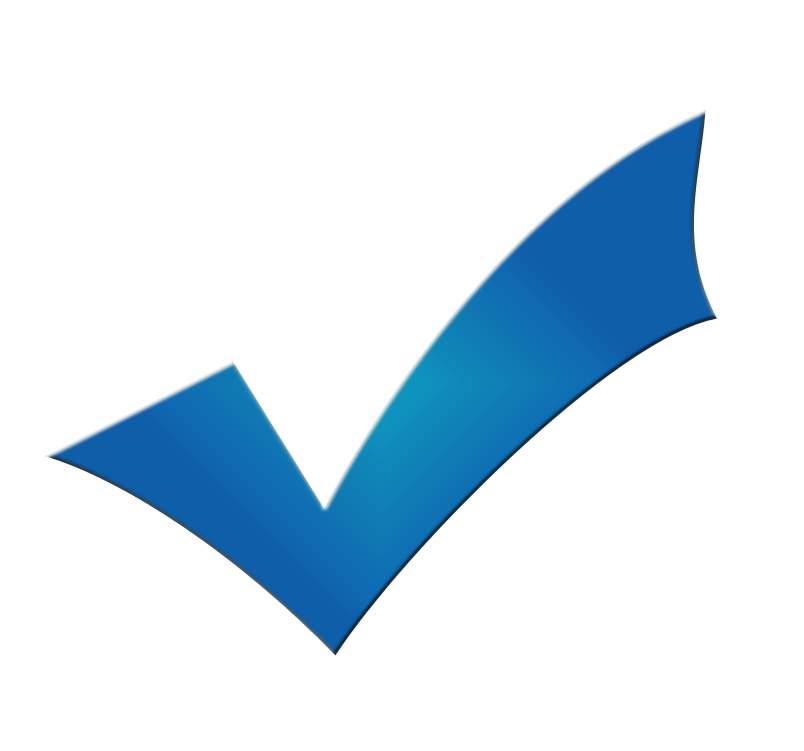 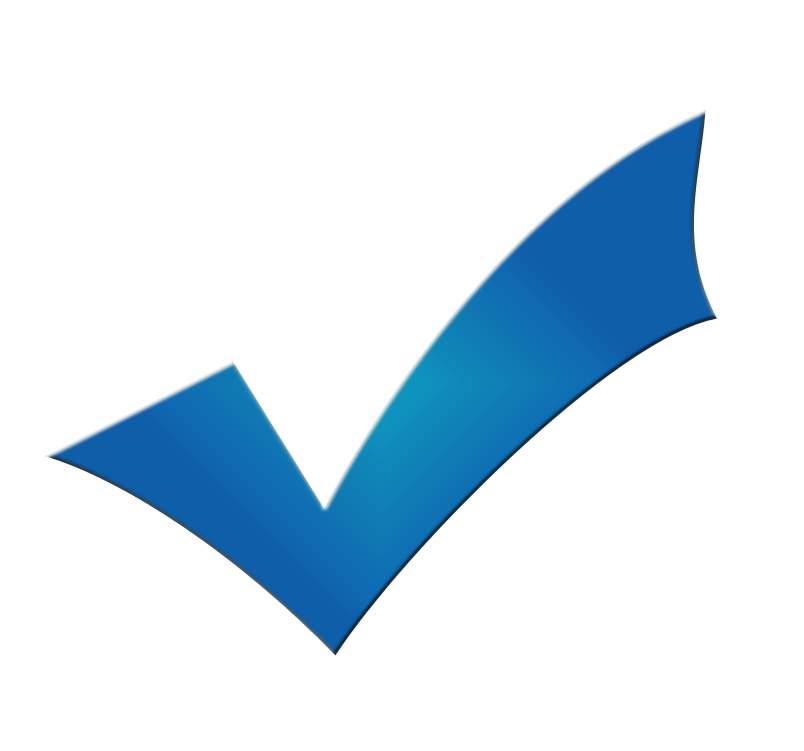 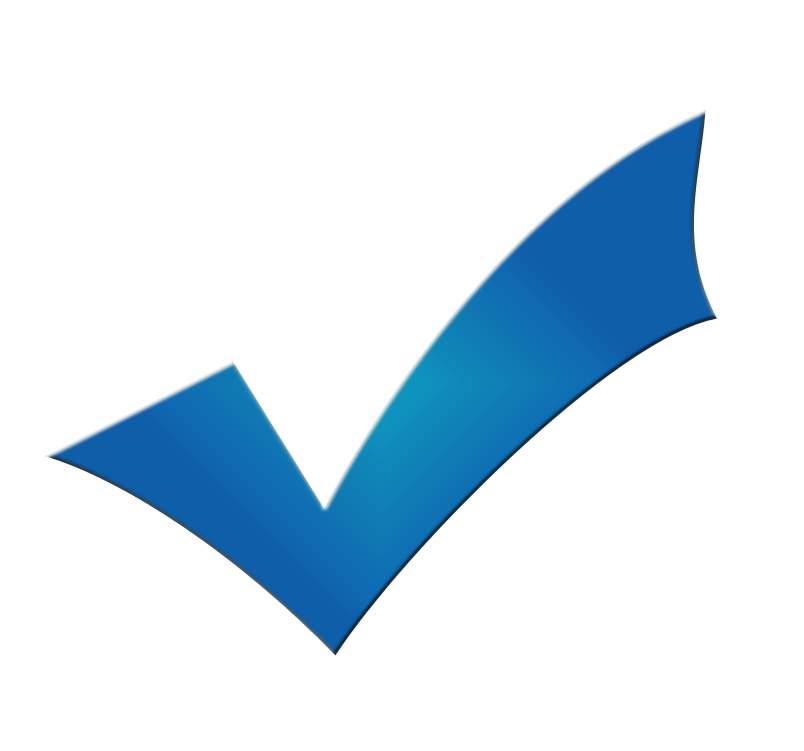 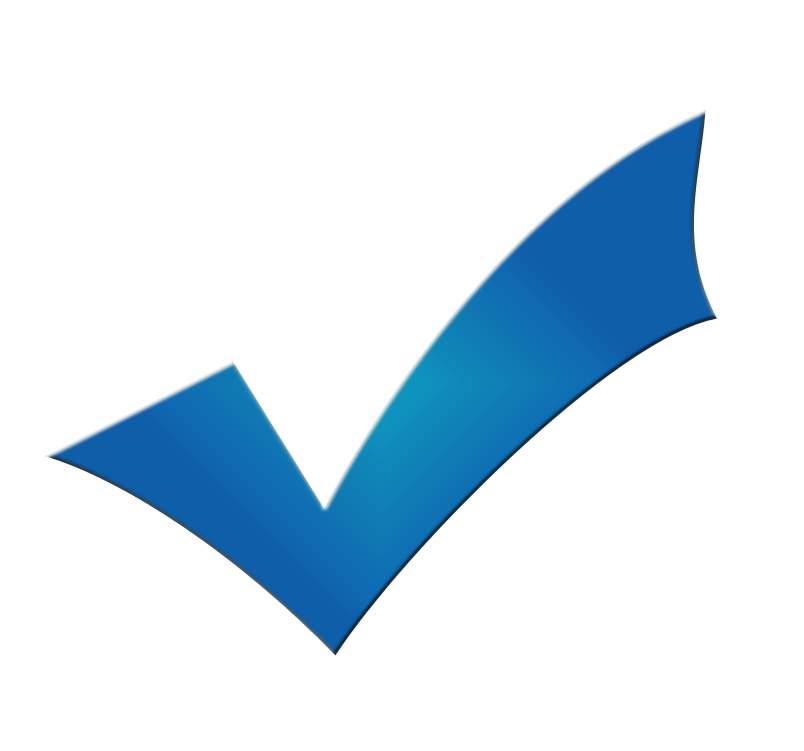 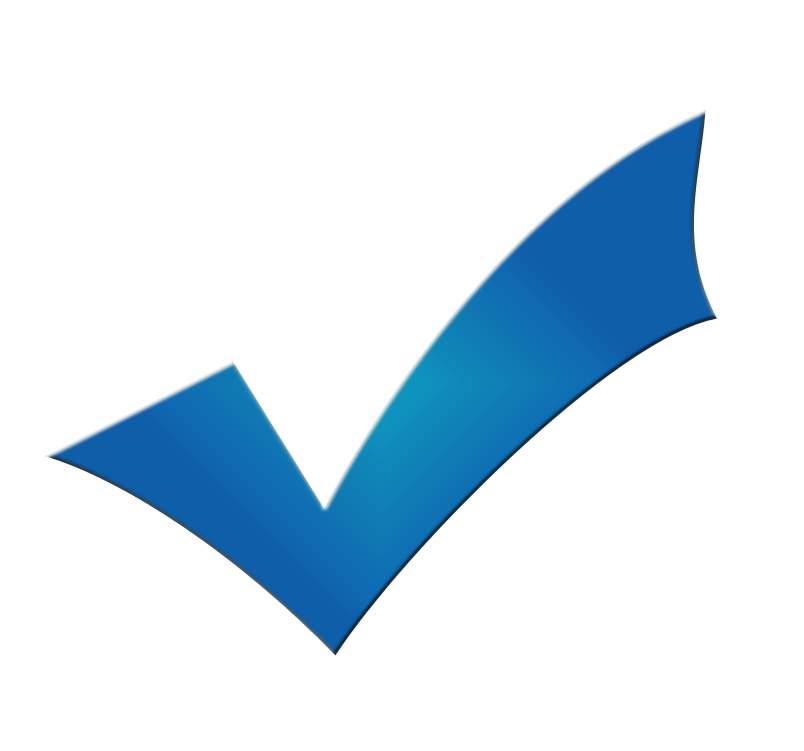 Центр развития перспективных научных исследований
Конкурс проектов на выполнение фундаментальных научных исследований распределёнными межкампусными научными подразделениями
Результаты реализации проектов
Результаты реализации проектов
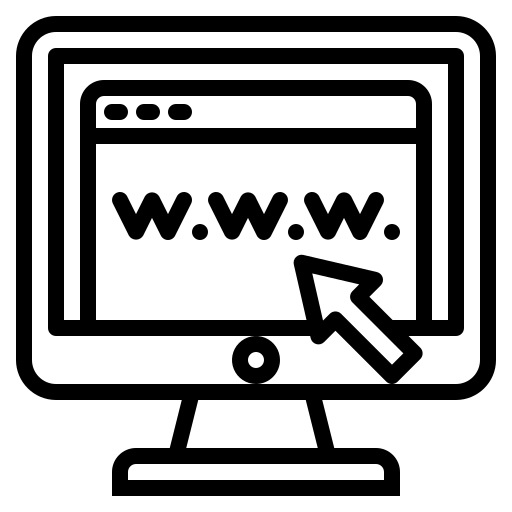 Информация о результатах реализации научных проектов размещается на портале НИУ ВШЭ на странице Базового подразделения и на странице Научного партнера 
руководители Базового подразделения и Научного партнера отвечают за своевременное наполнение страниц информацией о ходе реализации проектов 
В рамках реализации научных проектов участники Конкурса представляют ежегодные отчеты о проделанной научно-исследовательской работе и отчеты о выполнении показателей эффективности
Оценка эффективности реализации научных проектов проводится на основании предоставленных отчетов ежегодно в два этапа:
на заседаниях ученых советов кампусов, заседаниях научных комиссий профильных факультетов 
на заседании Комитета по передовым научным исследованиям НИУ ВШЭ 
По итогам 3-х лет реализации научных проектов проводится итоговая экспертная оценка эффективности 
с учетом выполнения утвержденных показателей, плана научно-исследовательских работ, учета замечаний и рекомендаций членов ученых советов кампусов, обозначенных в ходе ежегодной оценки эффективности реализации проекта 
В случае успешного прохождения экспертизы проект может быть продлен
результаты экспертизы рассматриваются на заседании Комитета в установленном в НИУ ВШЭ порядке
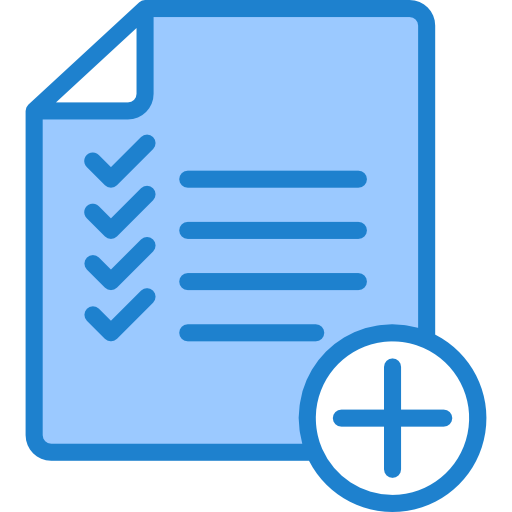 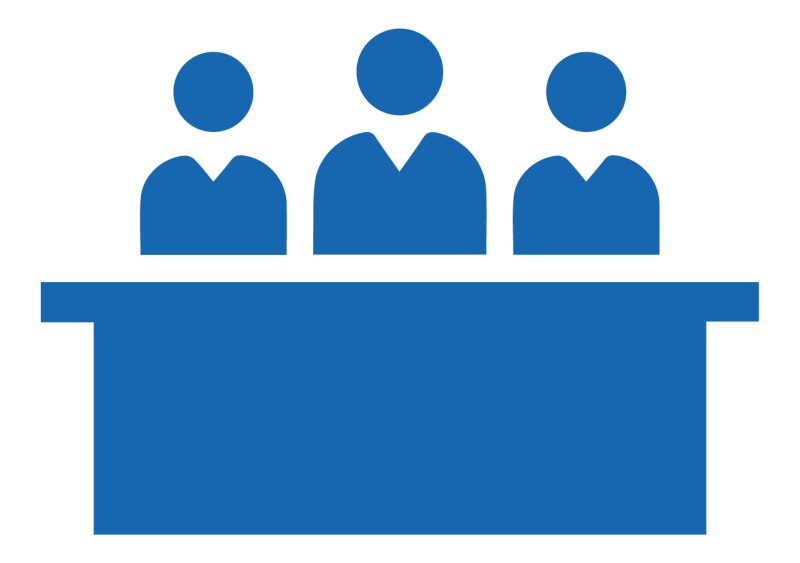 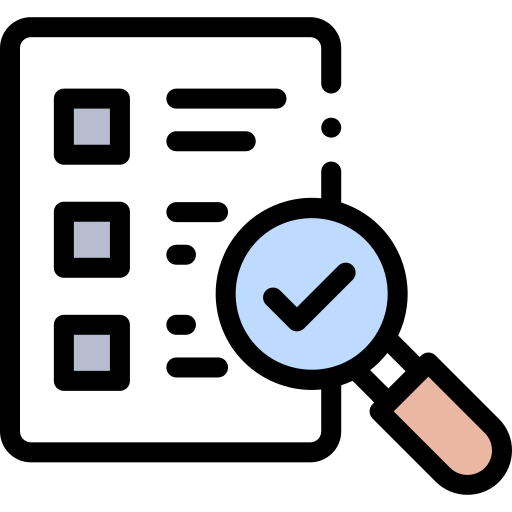 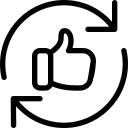 Центр развития перспективных научных исследований
Конкурс проектов на выполнение фундаментальных научных исследований распределёнными межкампусными научными подразделениями
Порядок финансирования
Порядок финансирования
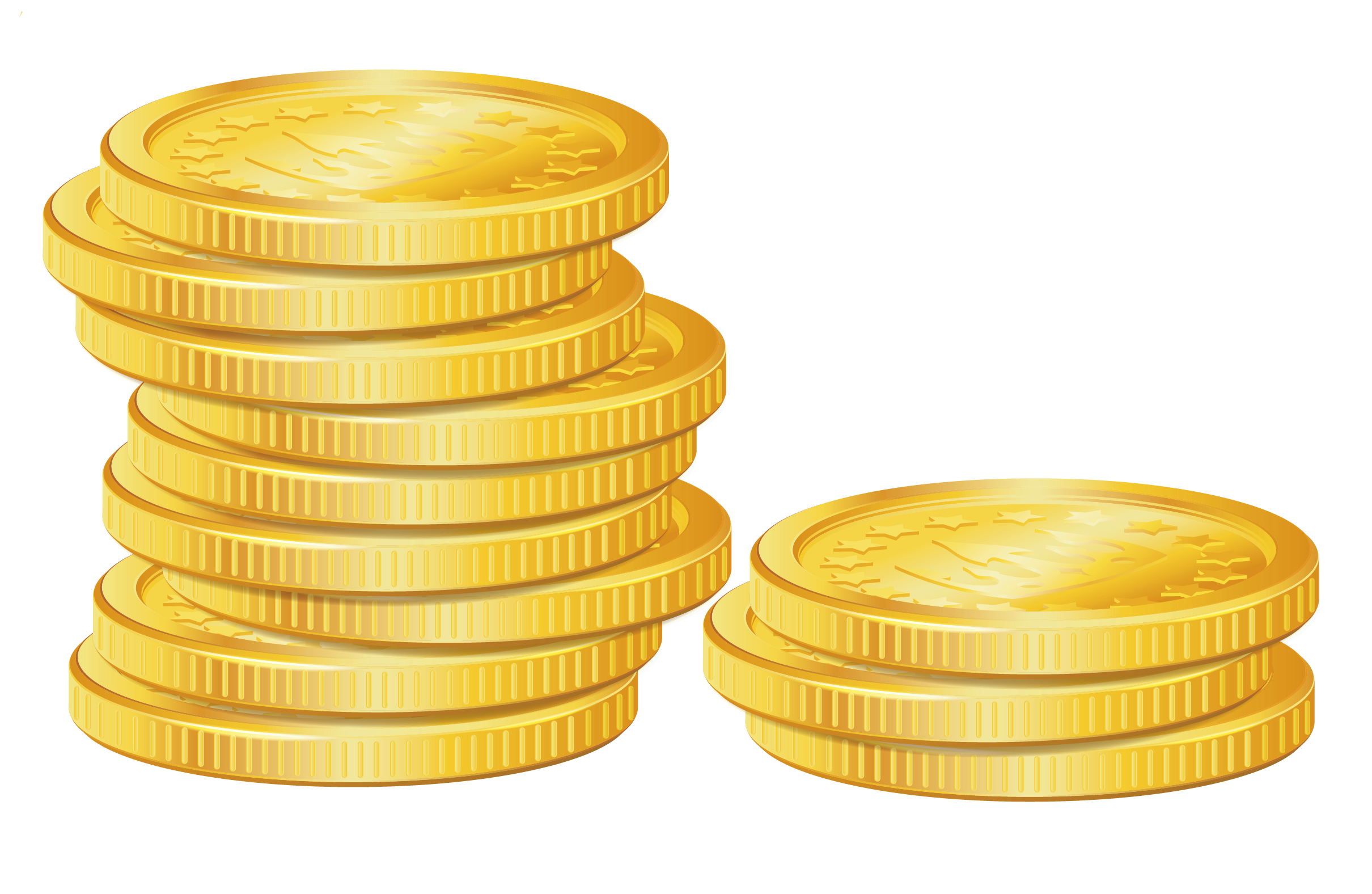 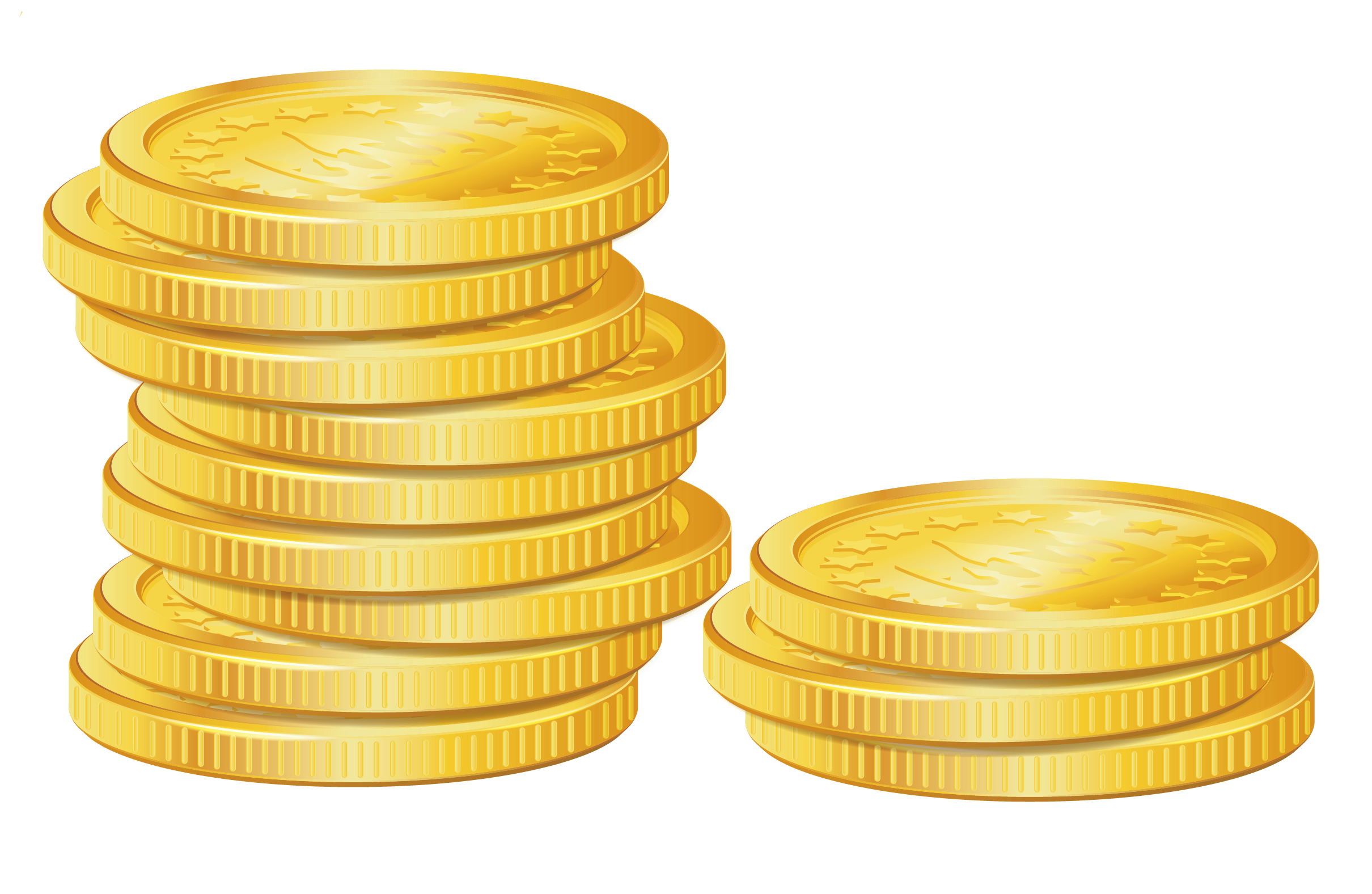 Кампус НИУ ВШЭ / факультет НИУ ВШЭ и иное подразделение, в структуре которого создано Базовое подразделение и будет создано Научное подразделение, может выделить на реализацию научного проекта дополнительное финансирование из собственных средств кампуса / факультета / подразделения. Выделение дополнительного финансирования подтверждается письмом за подписью уполномоченного руководителя.
Софинансирование проектов рассматривается как дополнительное конкурентное преимущество.
Победителям (Базовому подразделению и Научному партнеру) выделяется финансирование на реализацию научного проекта 
на период с 01.01.2023 по 31.12.2025 
ежегодный размер не более 4 млн рублей на Базовое подразделение и 4 млн рублей на Научного партнера 
Участники Конкурса самостоятельно определяют размер запрашиваемого финансирования (учитывая установленные ограничения)
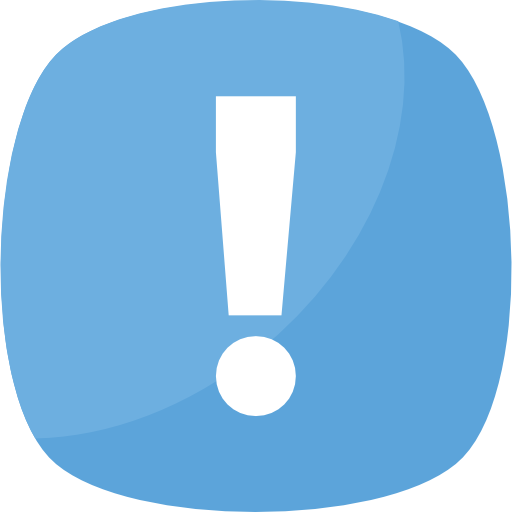 Центр развития перспективных научных исследований
Конкурс проектов на выполнение фундаментальных научных исследований распределёнными межкампусными научными подразделениями
Порядок финансирования
Порядок финансирования
Финансирование выделяется:
	каждому из кампусов НИУ ВШЭ в отдельности в рамках 	утвержденной по итогам Конкурса сметы

	на календарный год, остатки финансирования не могут быть 	перенесены на следующий год

Может быть использовано: 
	на оплату труда научных коллективов Базового подразделения 	и Научного партнера 

	включая начисления взносов во внебюджетные фонды

	на расходы, связанные заключением договоров ГПХ с 	юридическими и физическими лицами в рамках проекта
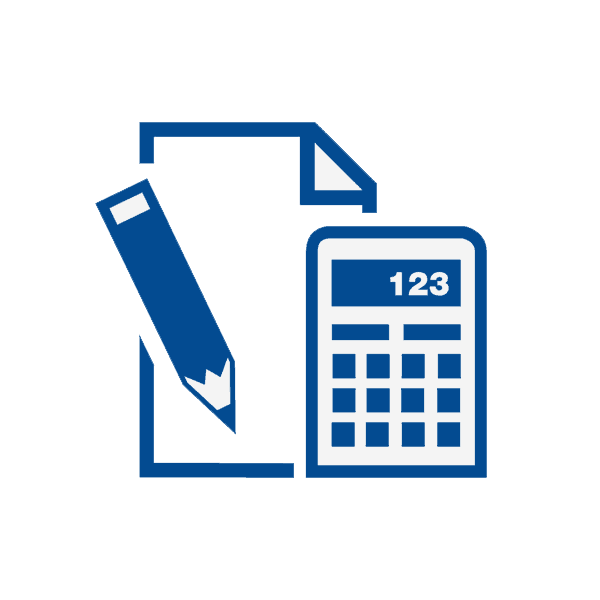 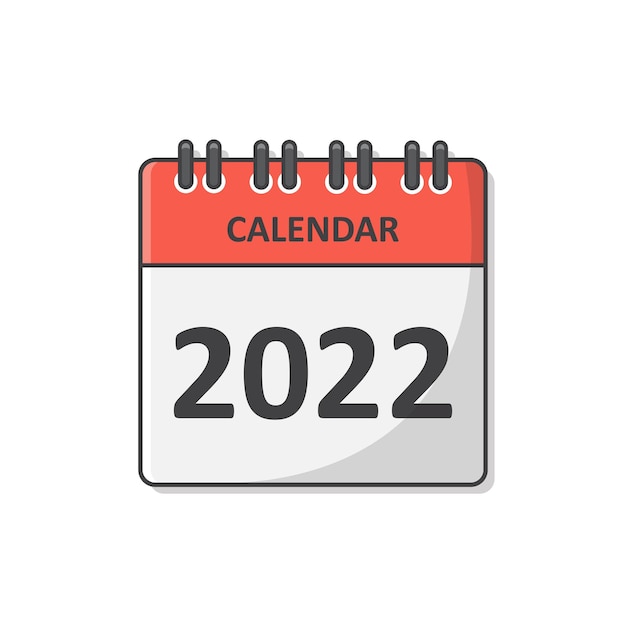 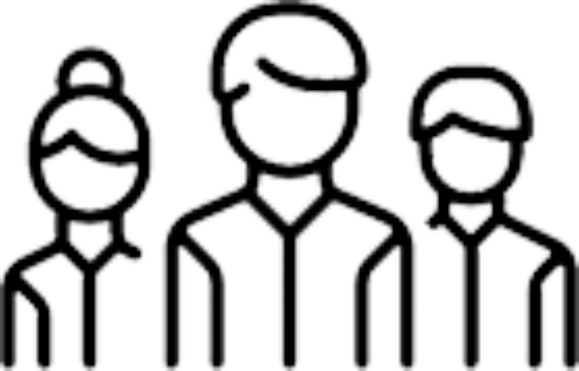 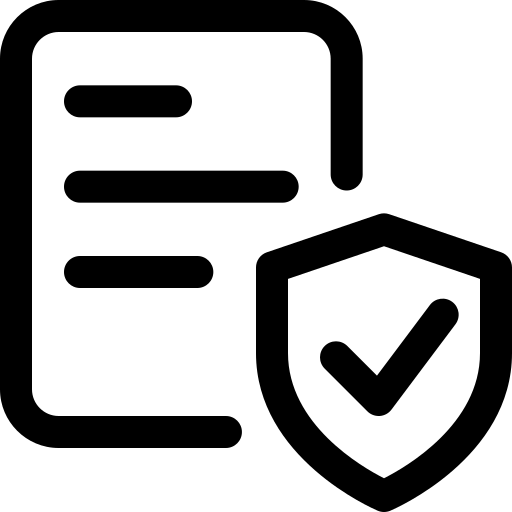 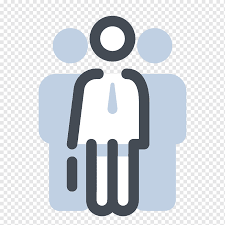 Центр развития перспективных научных исследований
Конкурс проектов на выполнение фундаментальных научных исследований распределёнными межкампусными научными подразделениями
Расходы на участие в Конкурсе
Расходы на участие в Конкурсе
Все расходы, связанные с участием в Конкурсе, включая расходы, связанные с подготовкой, предоставлением заявок на участие в Конкурсе, несут участники Конкурса
Центр развития перспективных научных исследований
Конкурс проектов на выполнение фундаментальных научных исследований распределёнными межкампусными научными подразделениями
Содержание заявки на участие в Конкурсе
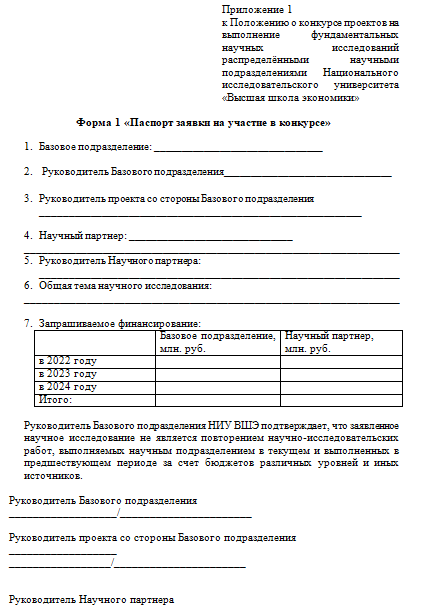 Содержание заявки на участие в Конкурсе
на русском языке 
в электронном виде
в формате .word + .pdf
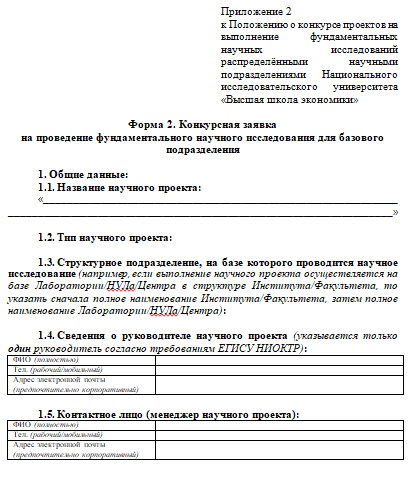 1. Заполненная Форма 1 «Паспорт заявки на участие в конкурсе»
2. Заполненная Форма 2 «Конкурсная заявка на проведение фундаментального научного исследования для базового подразделения»
3. Заполненная Форма 3 «Конкурсная заявка на проведение фундаментального научного исследования для научного партнера»
4. Видеоролик с презентацией научных проектов продолжительностью не более 15 минут. Презентация готовится с участием представителей базового подразделения и научного партнера и должна содержать следующую информацию: 
		о Базовом подразделении и Научном партнере, включая 			информацию об участниках проекта со стороны базового 			подразделения и научного партнера с указанием состава 			исполнителей научных проектов и их опыта проведения 			научных исследований по тематике проекта
		о возможных формах взаимодействия Базового 				подразделения и Научного партнера
		о плане работ по реализации научных проектов, включая 			рассказ о показателях эффективности
5. Сканы писем поддержки на имя проректора Д.А. Дагаева, подписанного деканом профильного факультета / директором кампуса / самостоятельного института (в формате .pdf)
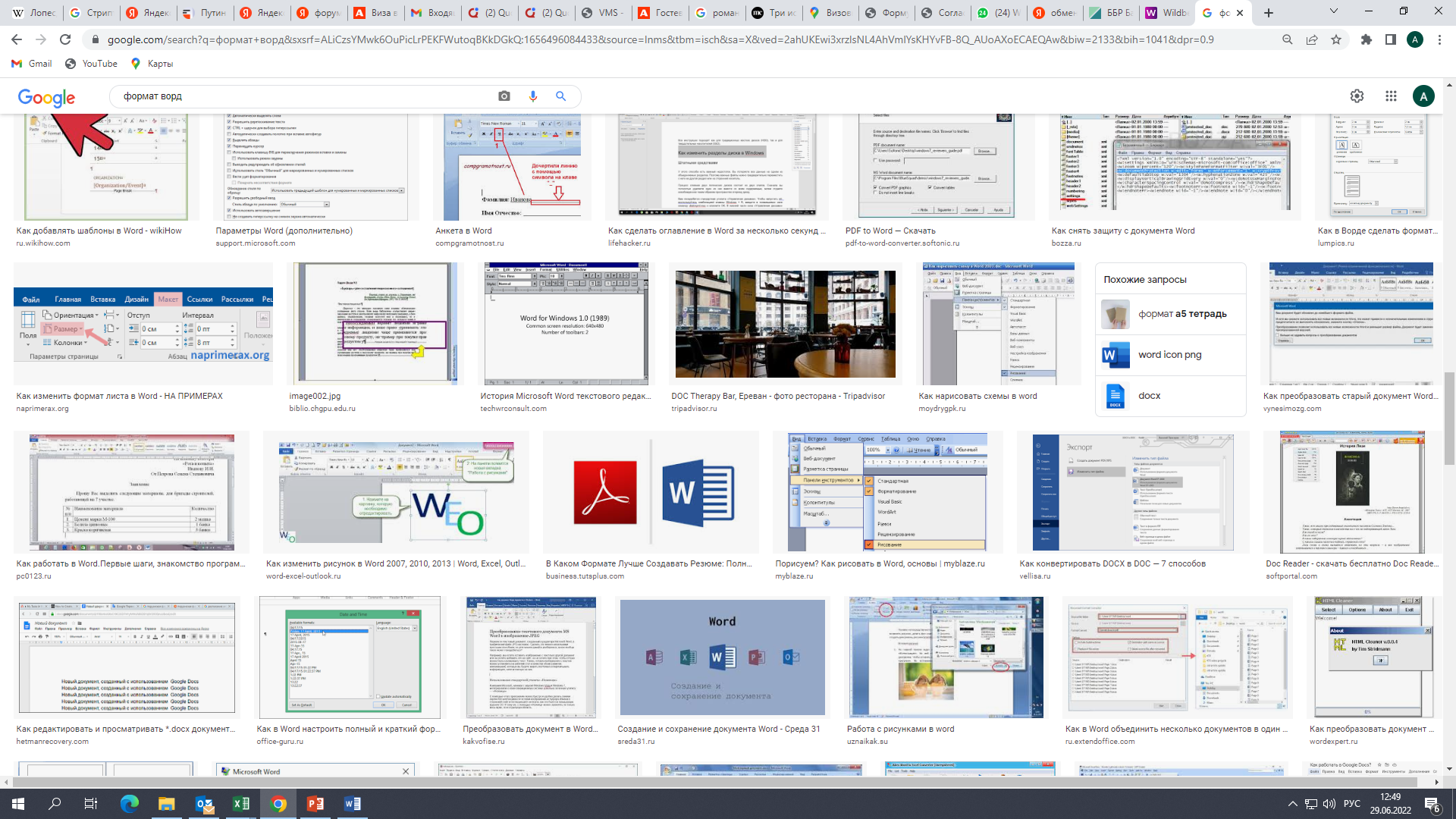 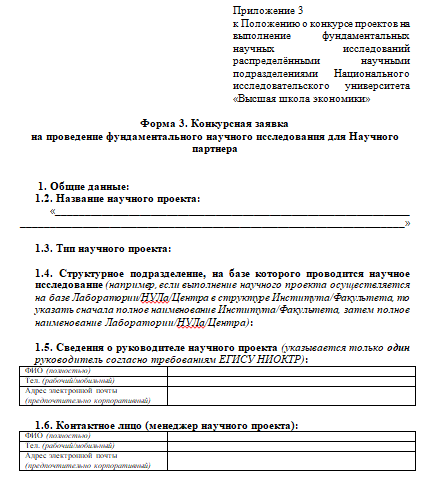 * В случае выделения дополнительного финансирования от кампуса / факультета / подразделения к заявке прикладывается письмо за подписью уполномоченного руководителя с указанием объема выделяемого на проект дополнительного финансирования и источника этого финансирования по годам.
Заявку подписывает руководитель Базового подразделения, потенциальный руководитель Научного партнера (в формате .pdf)
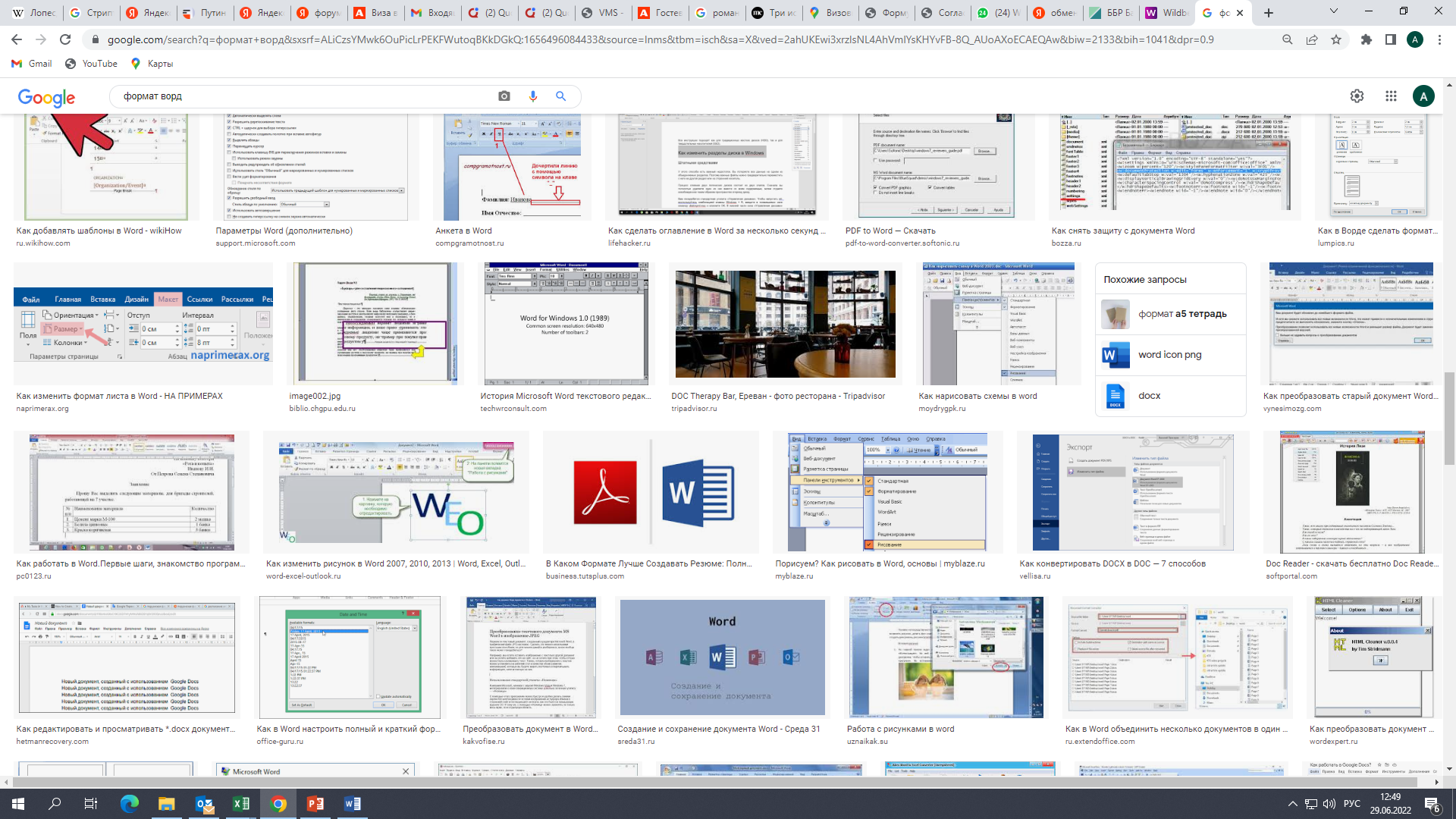 Центр развития перспективных научных исследований
Конкурс проектов на выполнение фундаментальных научных исследований распределёнными межкампусными научными подразделениями
Подача заявки на участие в Конкурсе
Подача заявки на участие в Конкурсе
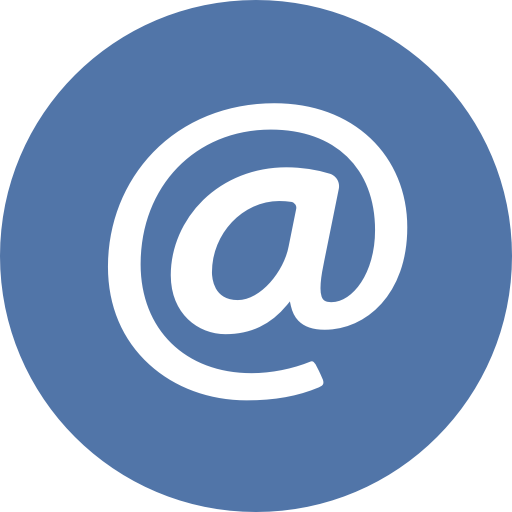 Запрашиваемый объем финансирования на проведение научных проектов указывается в заявке на участие в Конкурсе в российских рублях и не должен превышать предельной суммы (4 млн руб)
Наличие противоречий в сведениях, содержащихся в документах заявки на участие в Конкурсе, расценивается как несоответствие заявки требованиям, установленным конкурсной документацией 
Если в представленной заявке на участие в Конкурсе содержатся не все документы/сведения, либо они оформлены не в соответствии с установленной формой, такая конкурсная заявка расценивается как не соответствующая требованиям, установленным конкурсной документацией
Заявка на участие в Конкурсе в срок с 08.08.2022 по 15.10.2022 направляется в электронном виде на адрес: labs@hse.ru 

По истечении установленного срока Заявки на участие в Конкурсе к рассмотрению не принимаются
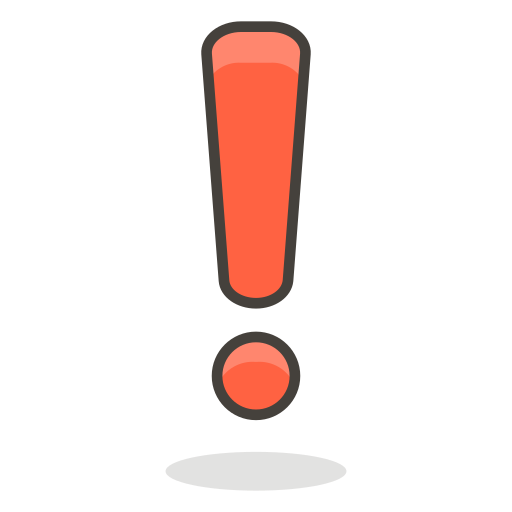 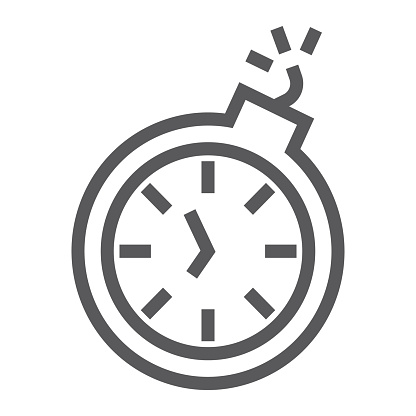 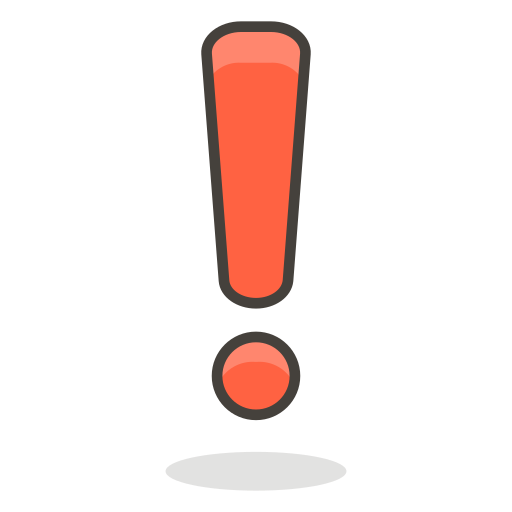 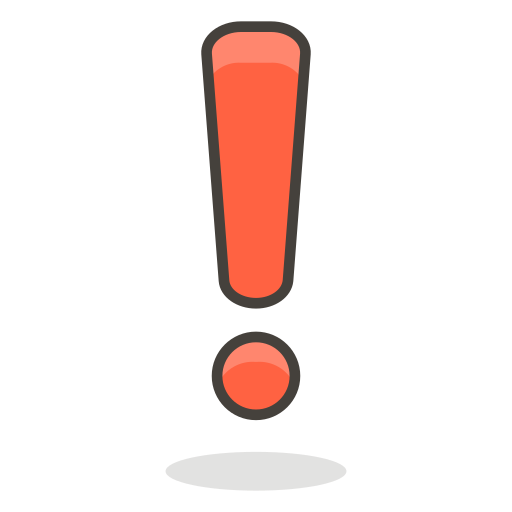 Центр развития перспективных научных исследований
Конкурс проектов на выполнение фундаментальных научных исследований распределёнными межкампусными научными подразделениями
Рассмотрение заявок на участие в Конкурсе
Рассмотрение заявок на участие в Конкурсе
10 календарных дней 
Проведение технической экспертизы на соответствие формальным требованиям к оформлению заявок. Публикация результатов экспертизы на портале            НИУ ВШЭ
21.11.2022

Подведение итогов Конкурса на заключительном заседании Конкурсной Комиссии
До 30.11.20222

Объявление победителей конкурса на Портале НИУ ВШЭ
Ноябрь 2022
Рассмотрение заявок Конкурсной Комиссией 
Назначение собеседований по заявкам
15.10.2022
Дедлайн для подачи заявки
Центр развития перспективных научных исследований
Конкурс проектов на выполнение фундаментальных научных исследований распределёнными межкампусными научными подразделениями
Подведение итогов Конкурса. Определение победителя
Подведение итогов Конкурса Определение победителя
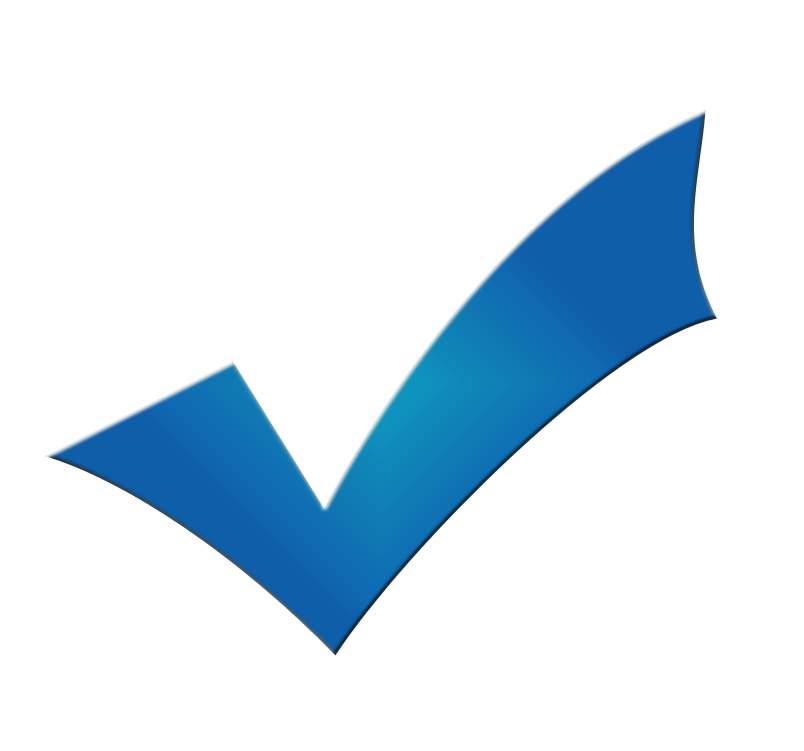 Для оценки проектов ректором НИУ ВШЭ формируется Конкурсная Комиссия
Члены Конкурсной Комиссии знакомятся с содержанием заявок: комплектами документов и видеороликами с презентацией совместного научного проекта
Инициаторы заявок - представители базовых подразделений и распределенных научных коллективов / научных подразделений приглашаются на заседания Конкурсной Комиссии
Рассмотрение заявок проходит в ходе заседаний Конкурсной Комиссии с участием инициаторов заявок – представителей Базовых подразделений и Научных партнеров. В ходе заседаний Конкурсной комиссии  инициаторы заявок отвечают на вопросы членов Комиссии, возникшие после рассмотрения комплектов документов и видеороликов с презентацией совместного научного проекта
Итоги Конкурса подводятся до 21.11.2022 включительно на заключительном  заседании Конкурсной Комиссии
В голосовании по вопросу о выделении финансирования на реализацию проектов, поданных на Конкурс, не принимают участие члены Конкурсной Комиссии, подавшие заявки на Конкурс, в том числе в составе научного коллектива, или имеющие иные конфликты интересов
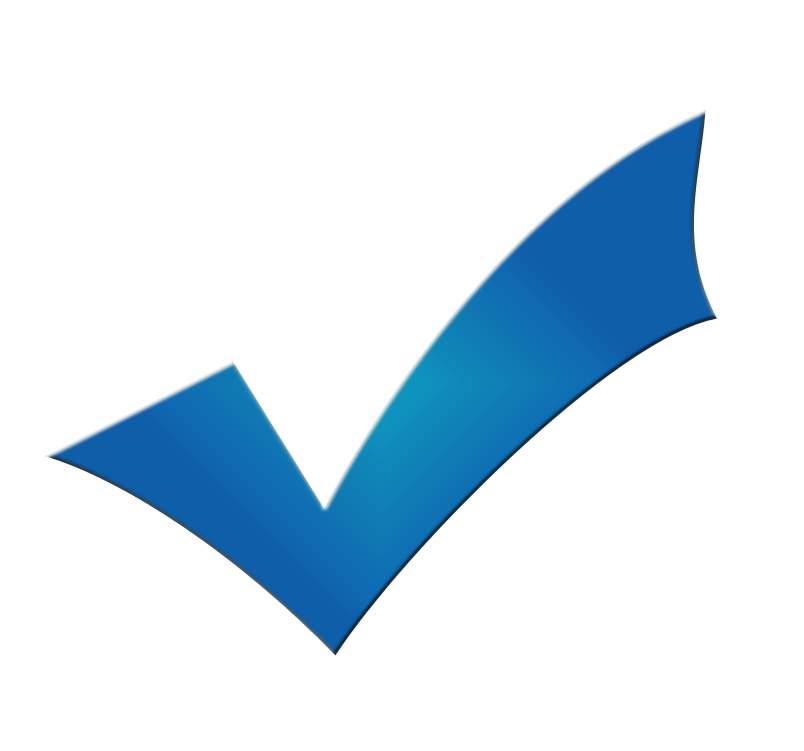 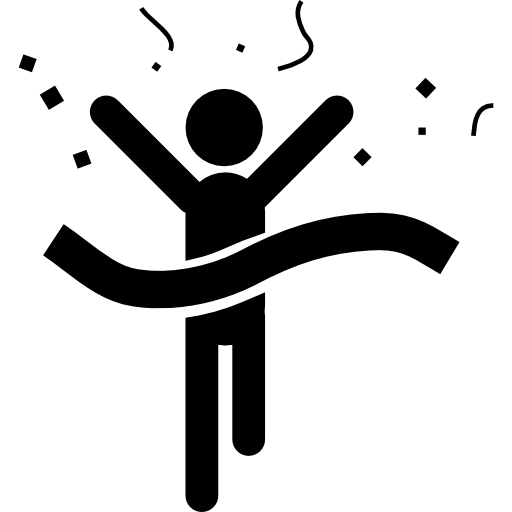 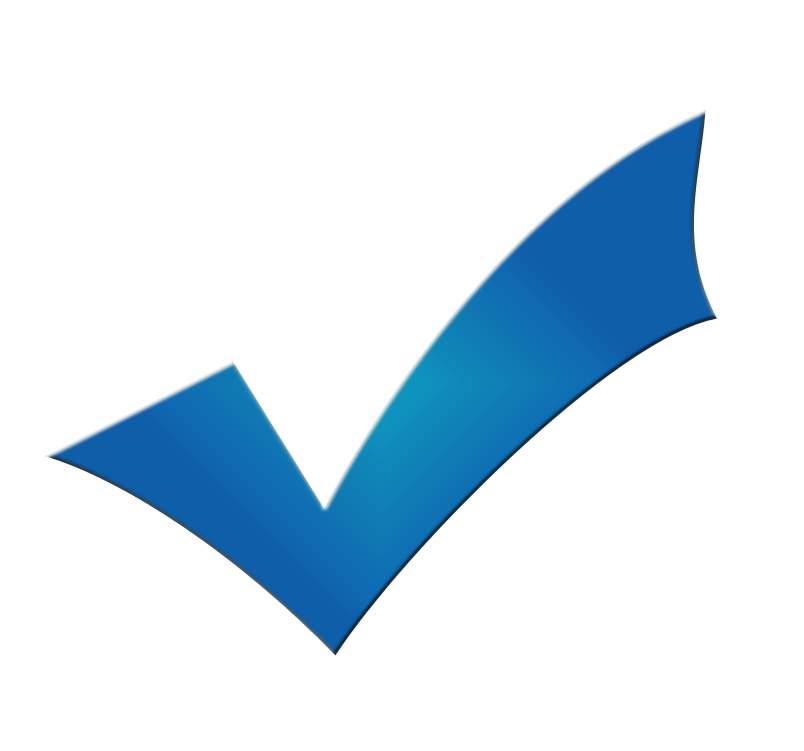 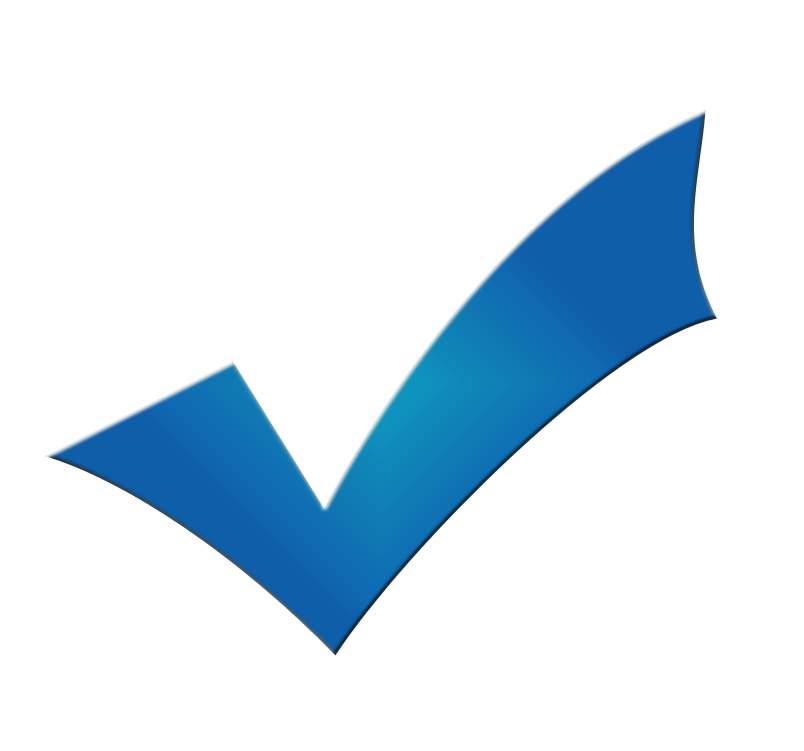 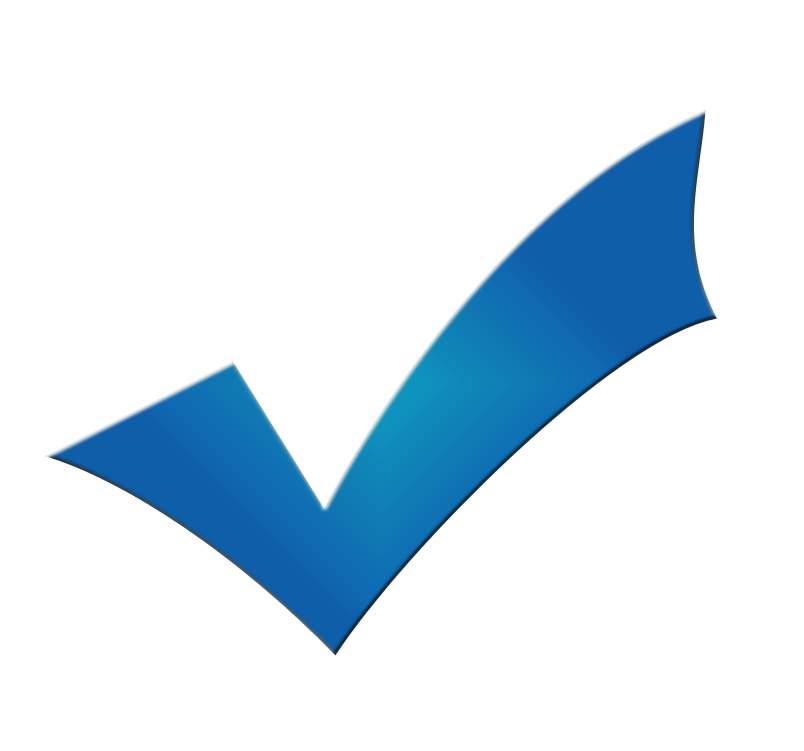 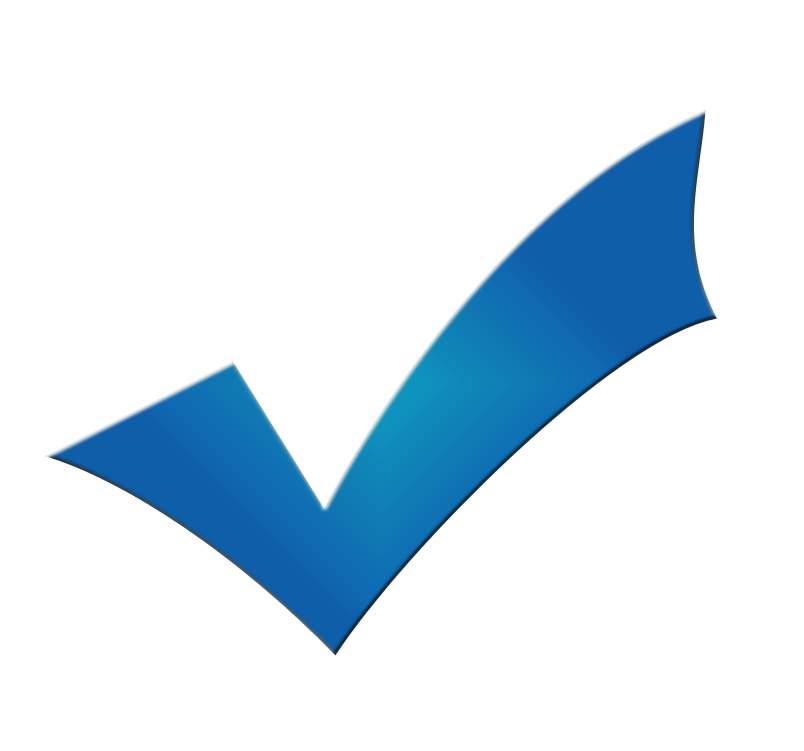 Центр развития перспективных научных исследований
Конкурс проектов на выполнение фундаментальных научных исследований распределёнными межкампусными научными подразделениями
Критерии оценки заявок
Критерии оценки заявок 1
Центр развития перспективных научных исследований
Конкурс проектов на выполнение фундаментальных научных исследований распределёнными межкампусными научными подразделениями
Критерии оценки заявок
Критерии оценки заявок 2
Центр развития перспективных научных исследований
Конкурс проектов на выполнение фундаментальных научных исследований распределёнными межкампусными научными подразделениями
Критерии оценки заявок
Критерии оценки заявок 3
Центр развития перспективных научных исследований
Конкурс проектов на выполнение фундаментальных научных исследований распределёнными межкампусными научными подразделениями
Всех ждём на Конкурс!
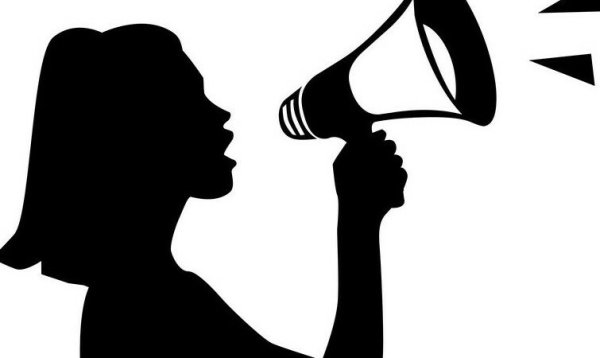 * Представленные участниками Конкурса заявки на участие в Конкурсе (включая отдельные документы, входящие в состав заявок) не рецензируются и участникам Конкурса не возвращаются